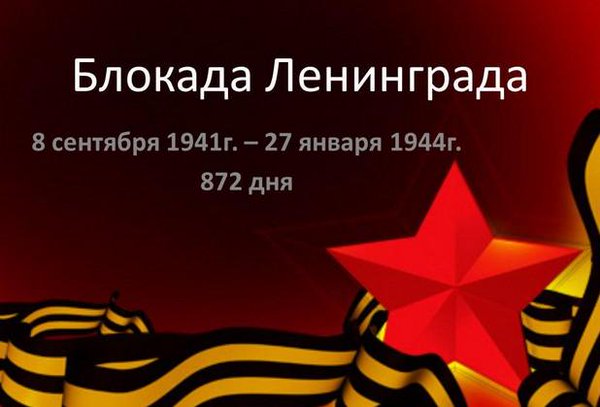 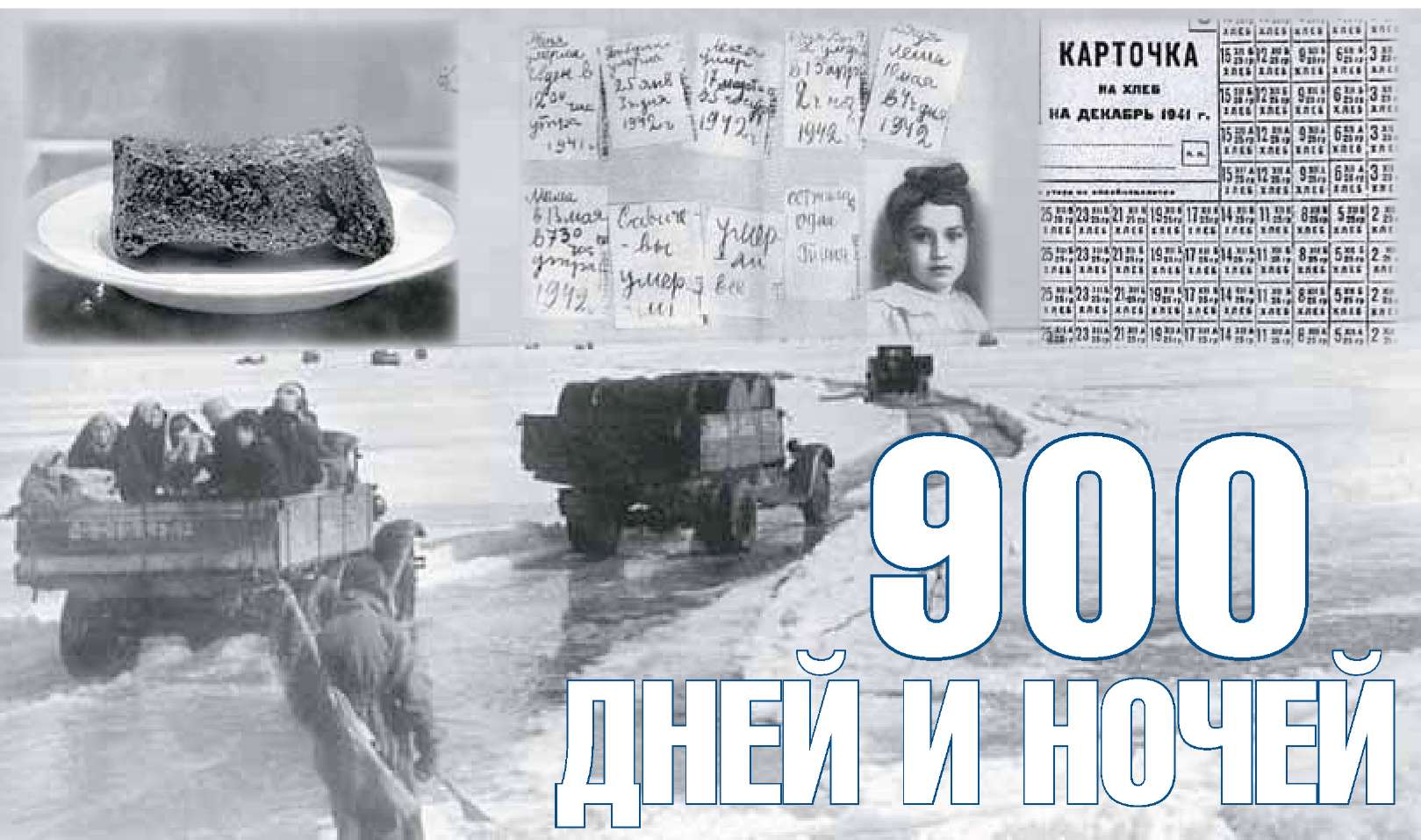 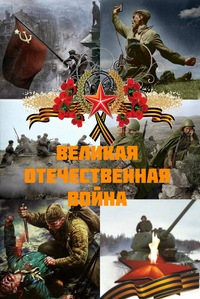 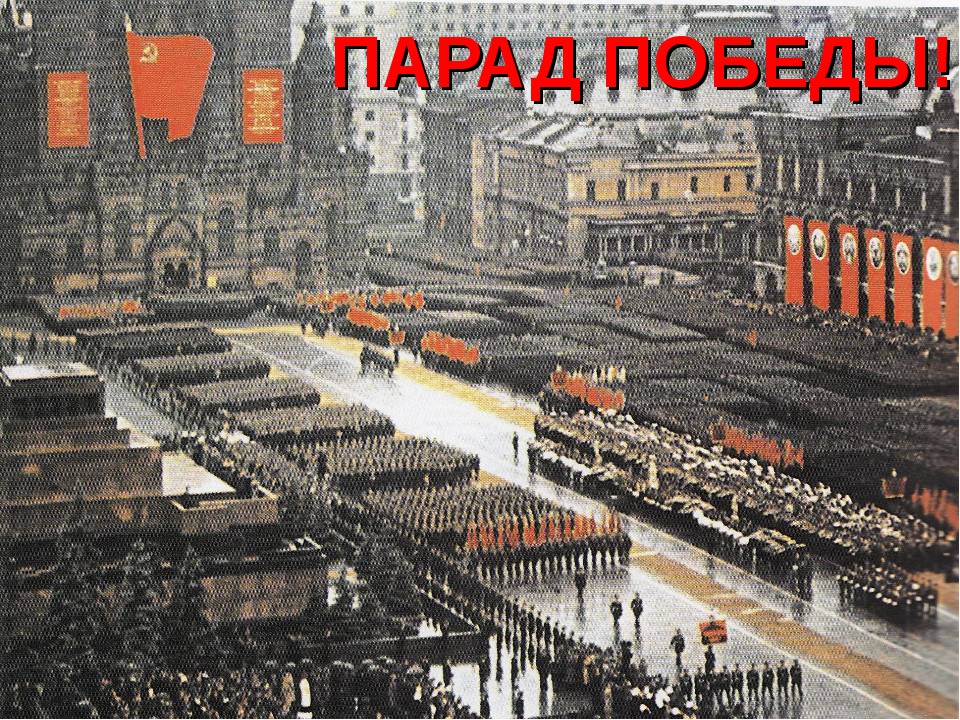 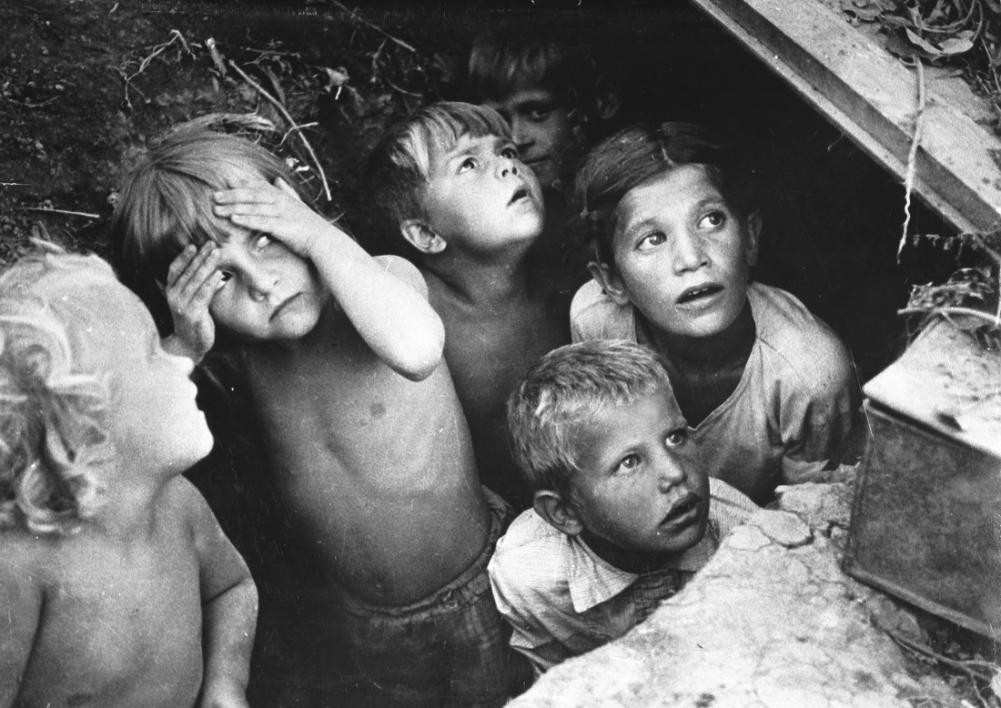 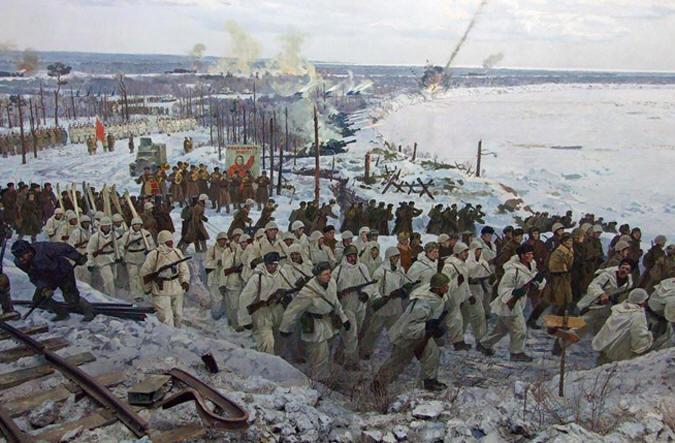 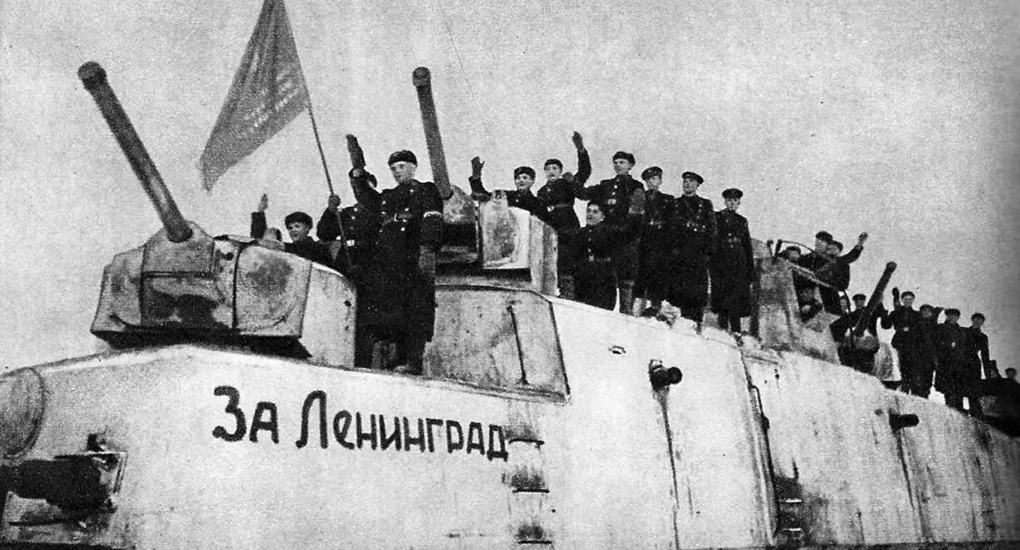 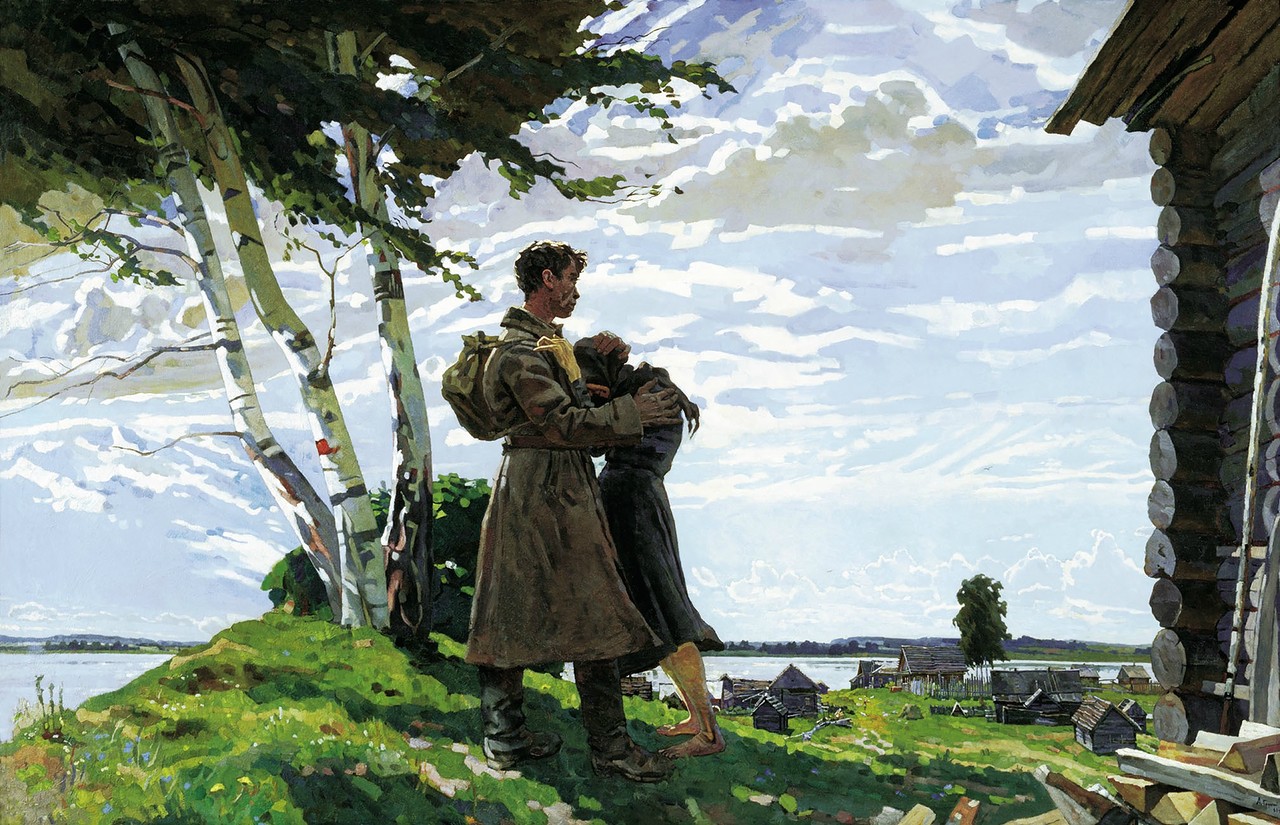 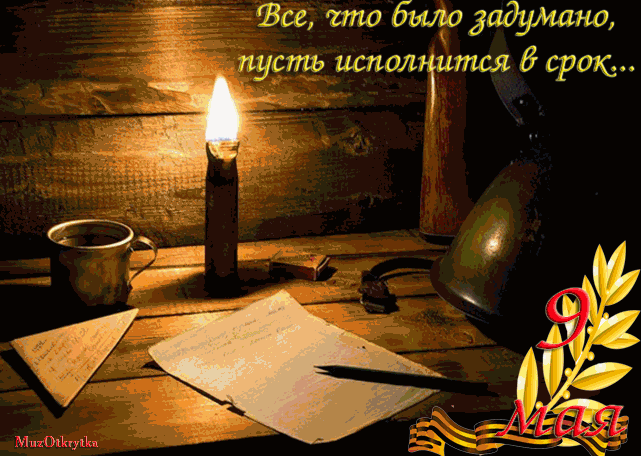 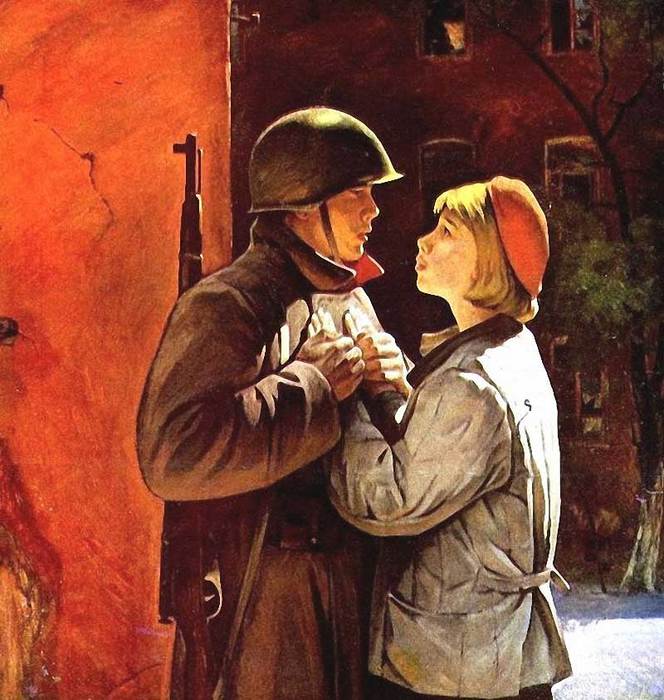 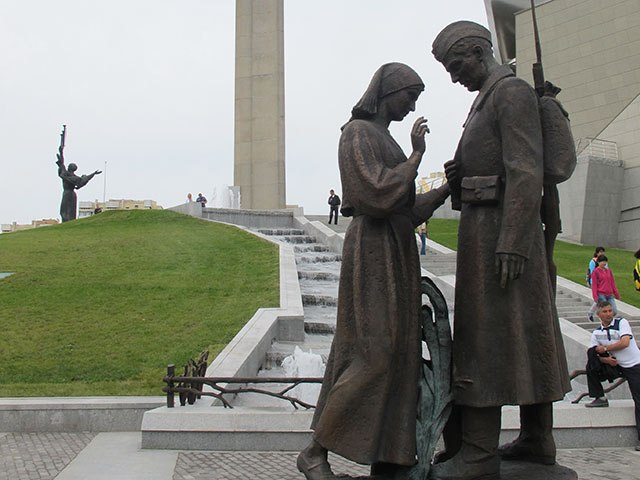 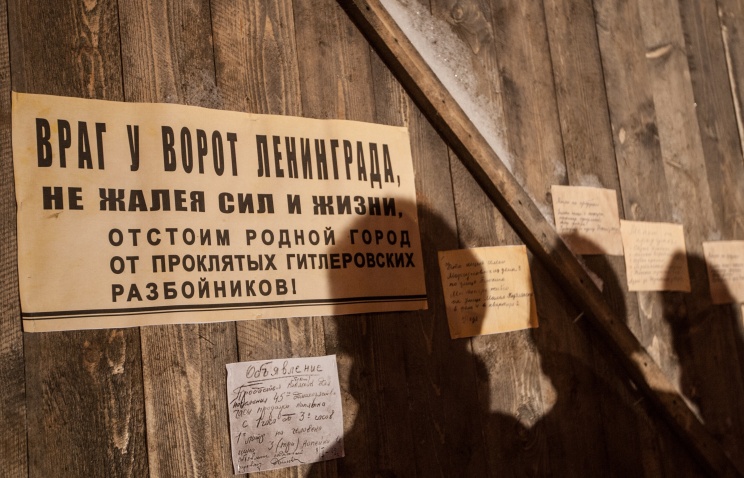 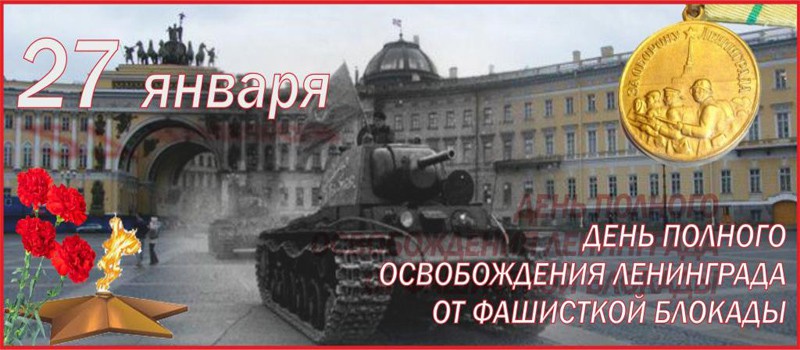 Подростки за станками на заводах и фабриках
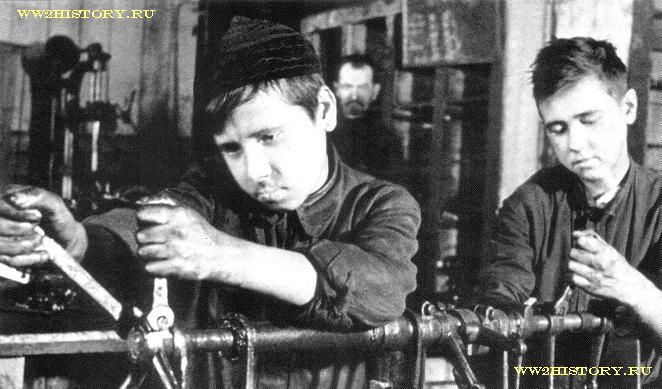 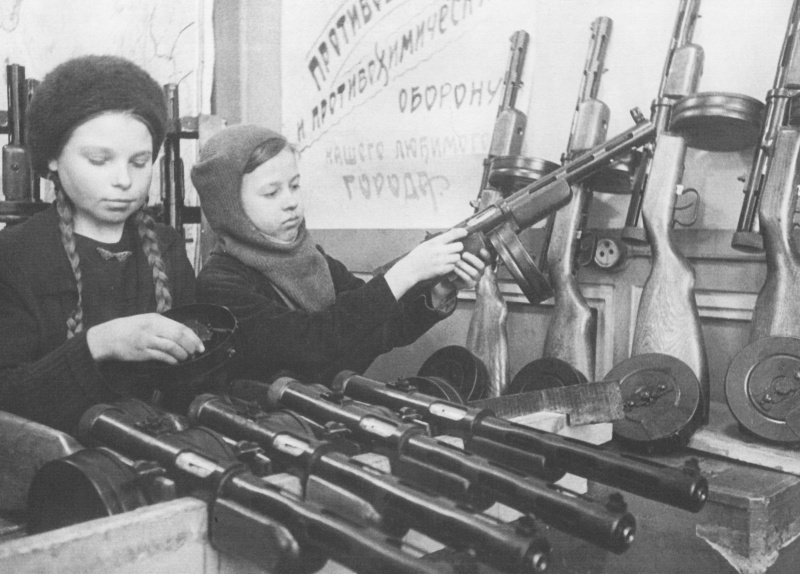 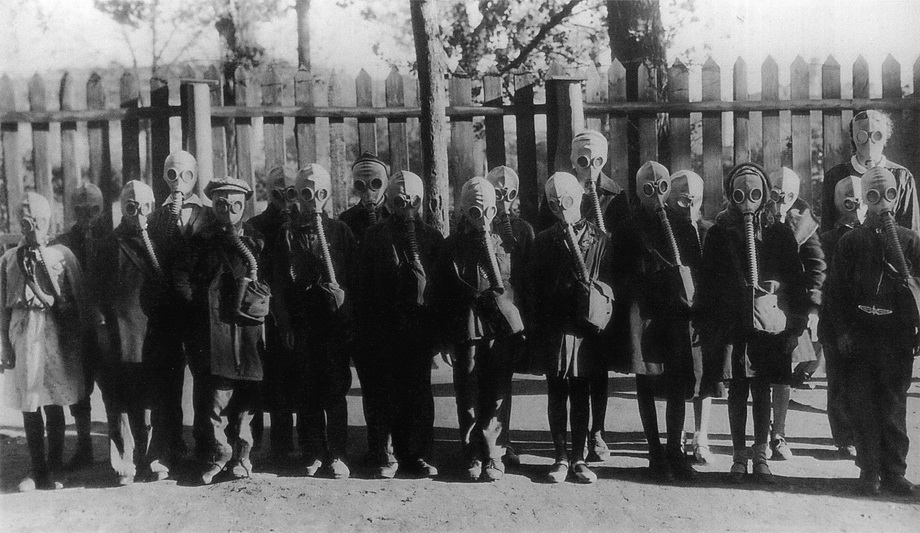 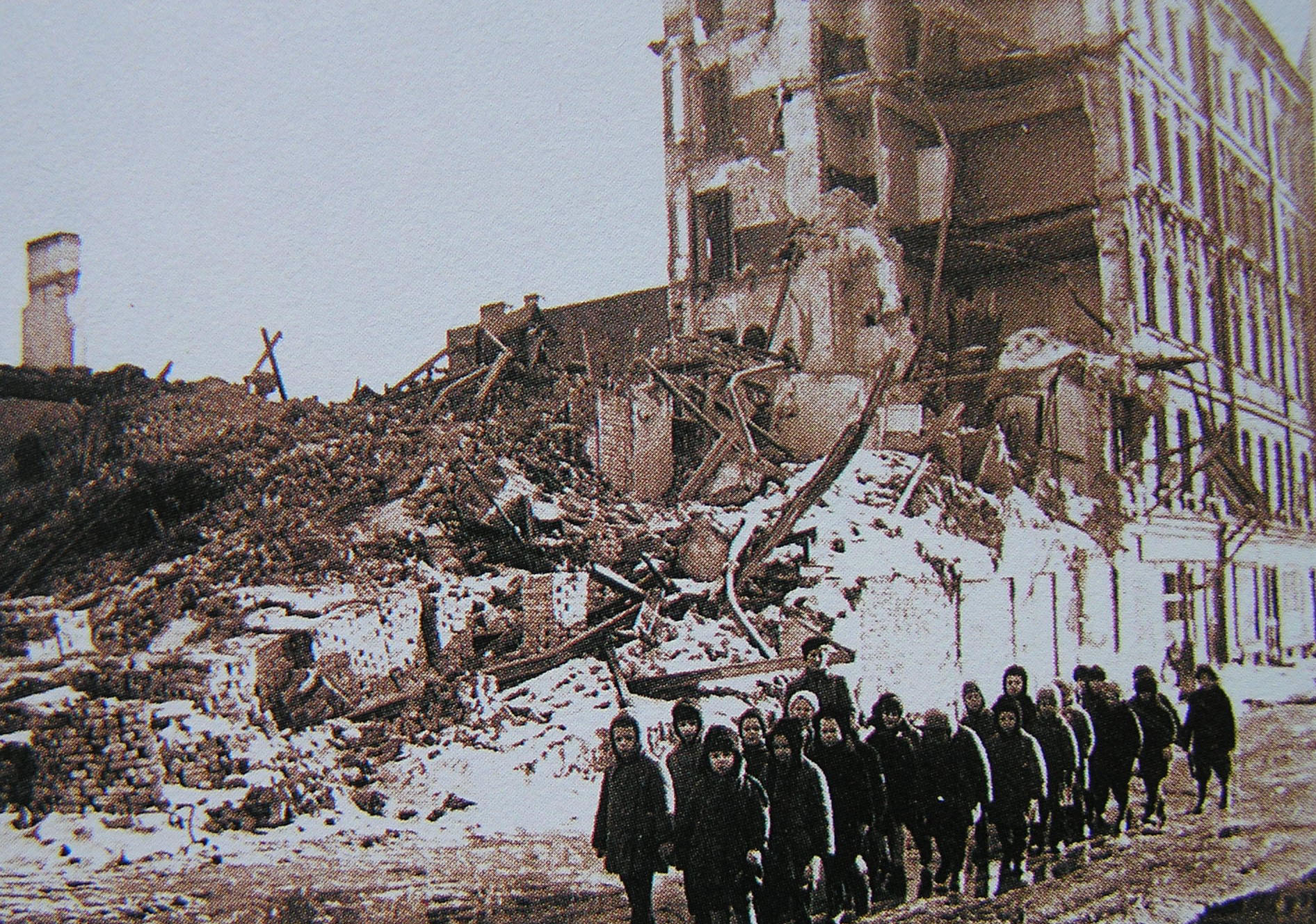 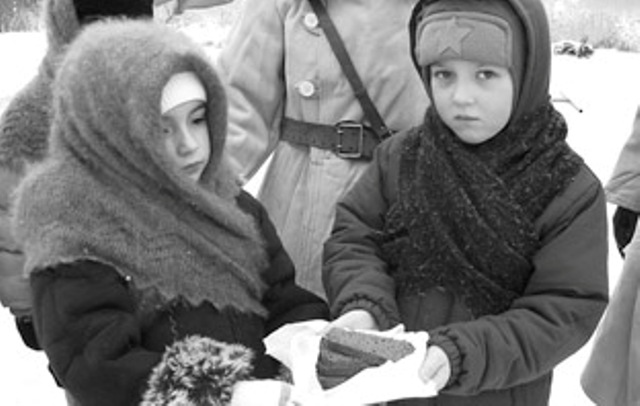 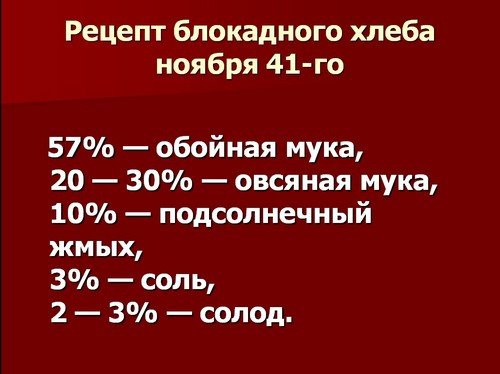 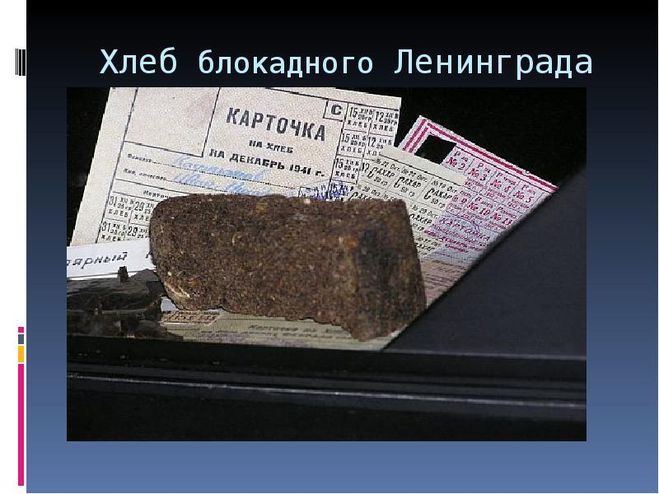 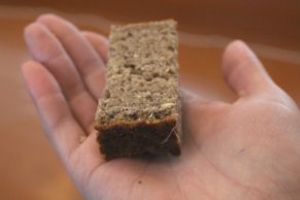 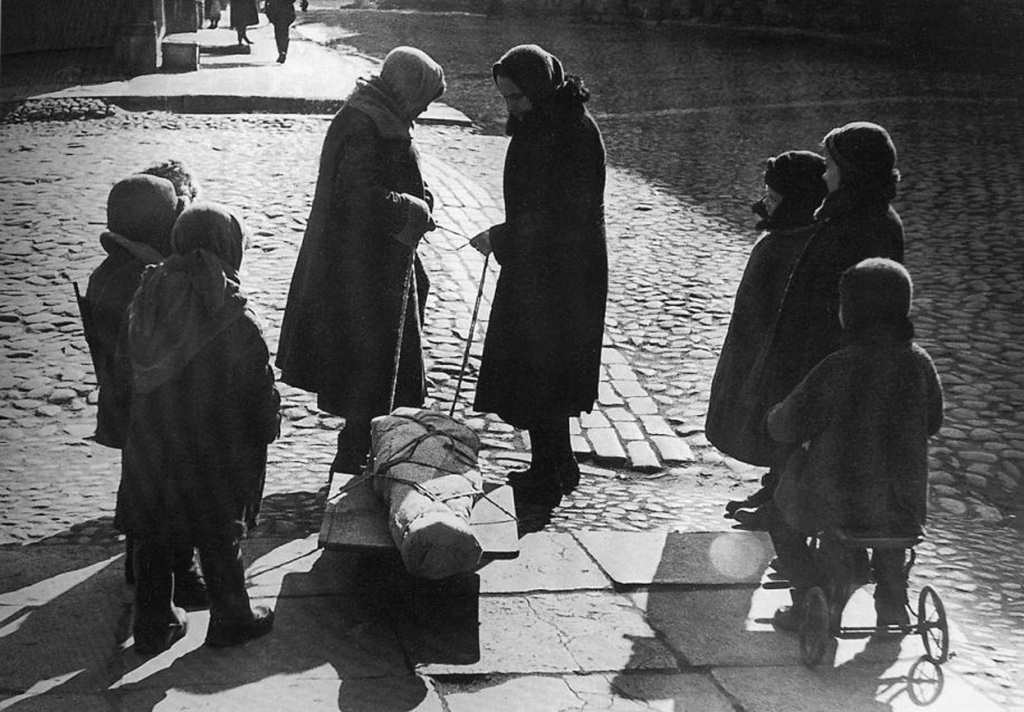 Дети Ленинграда – жертвы блокады
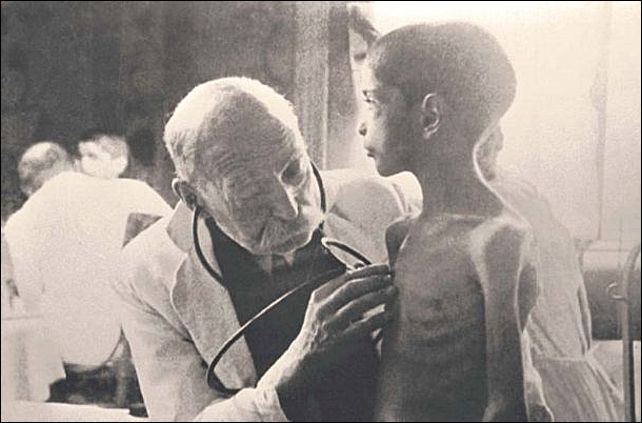 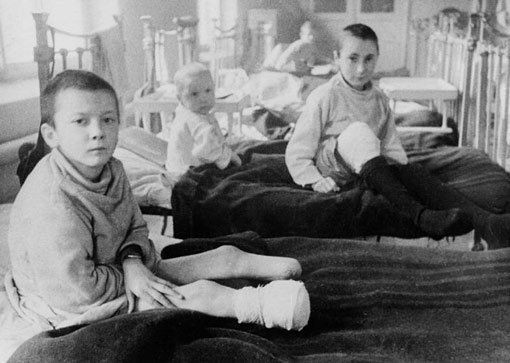 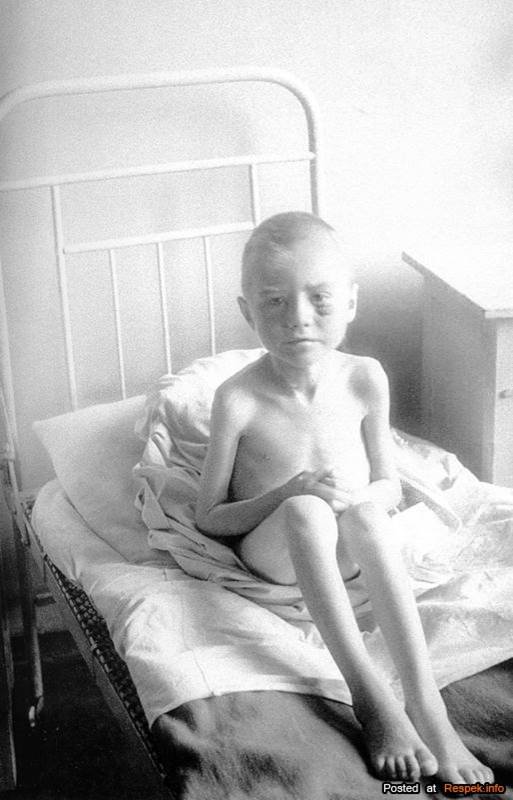 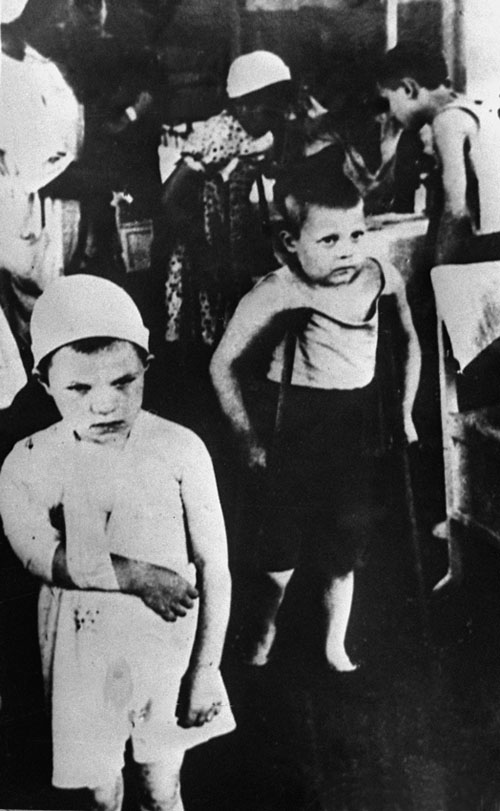 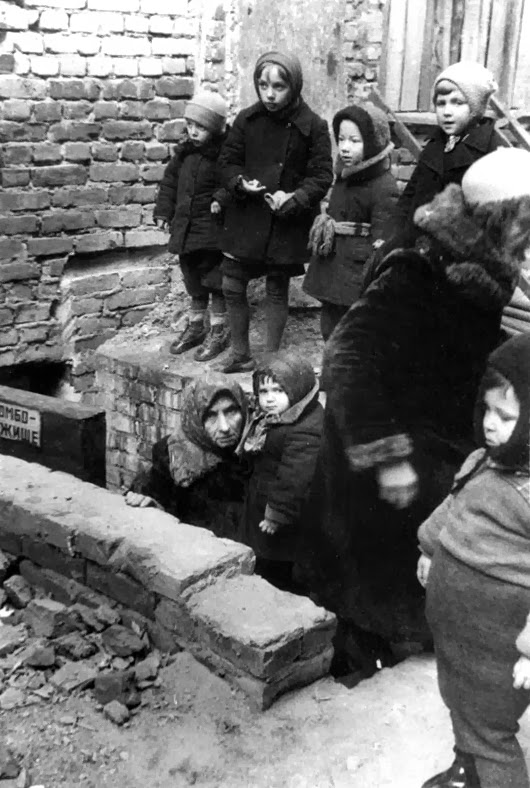 Дети Ленинграда – жертвы блокады
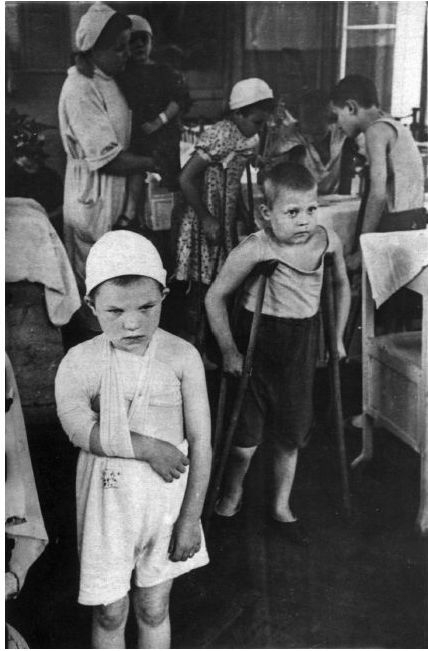 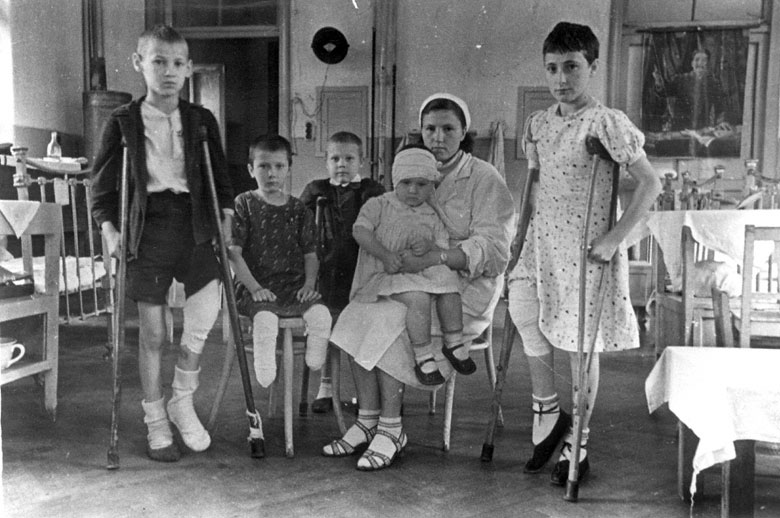 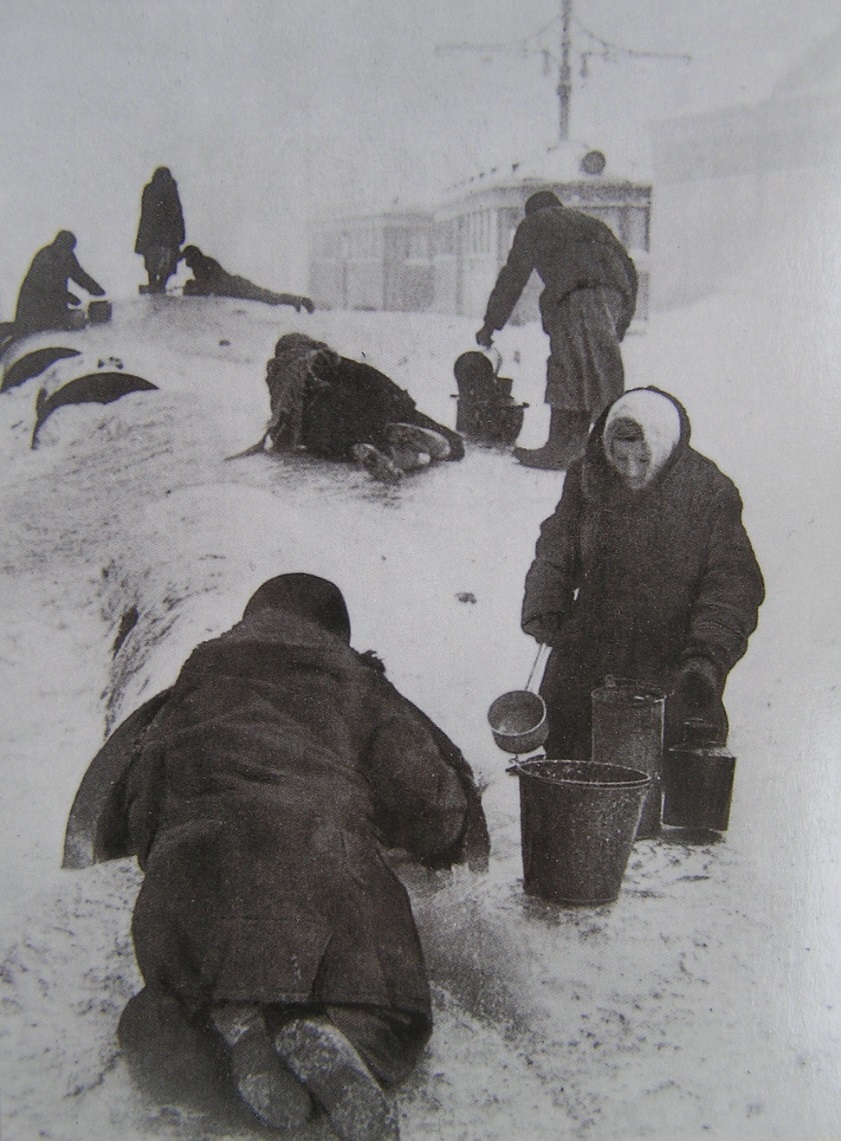 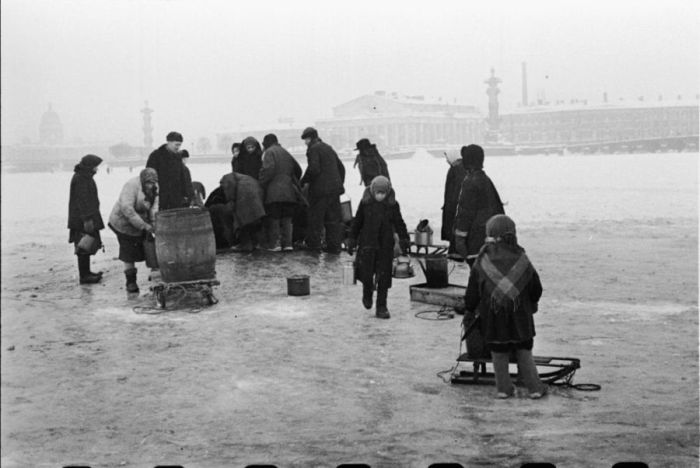 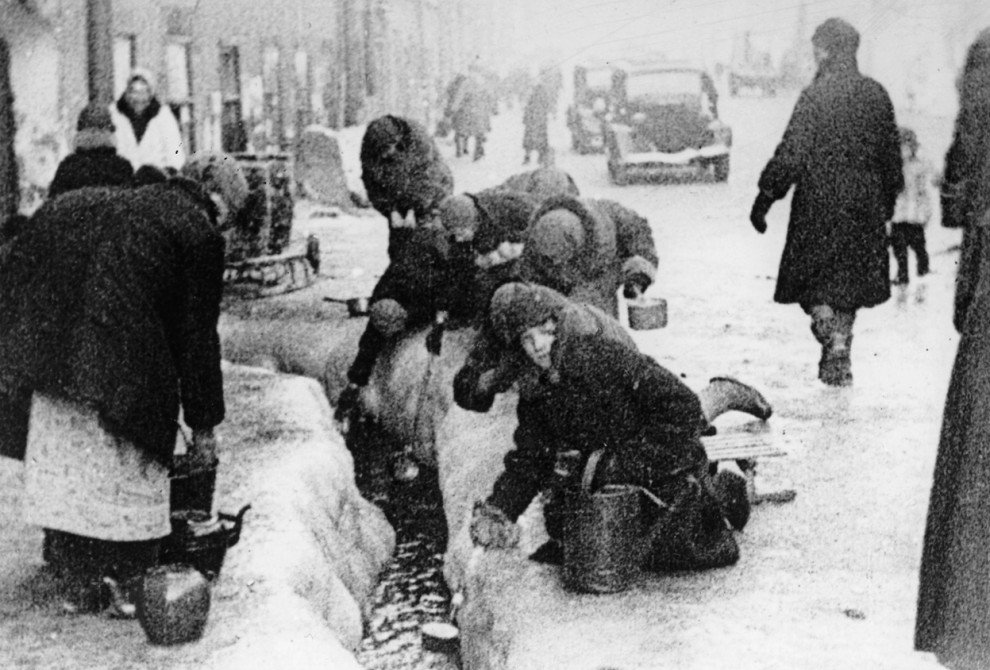 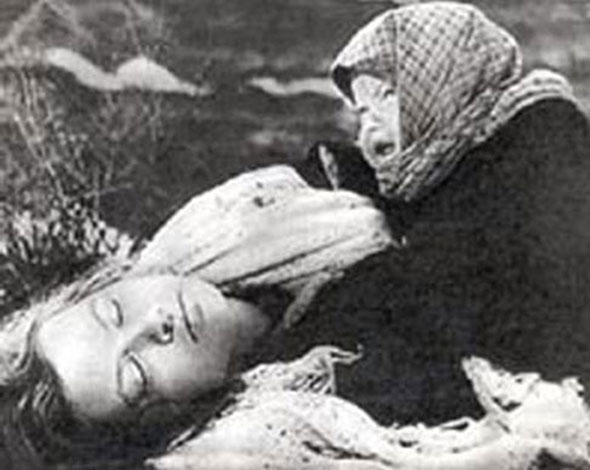 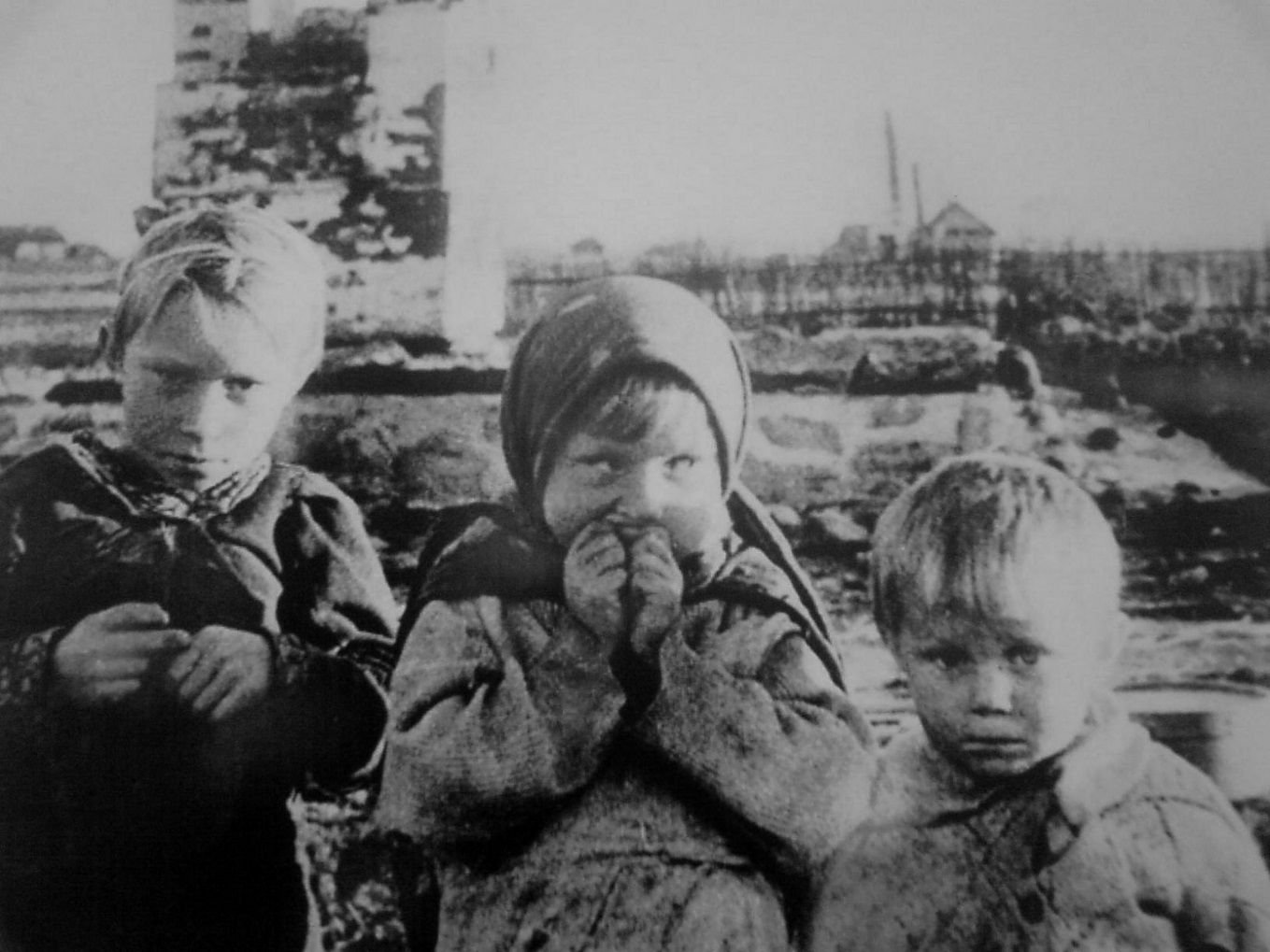 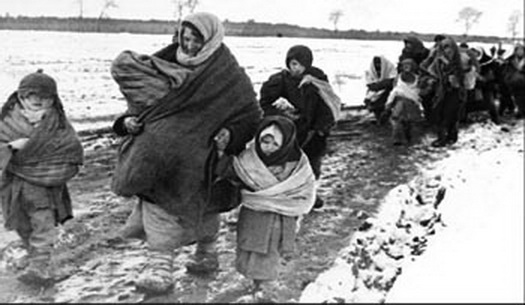 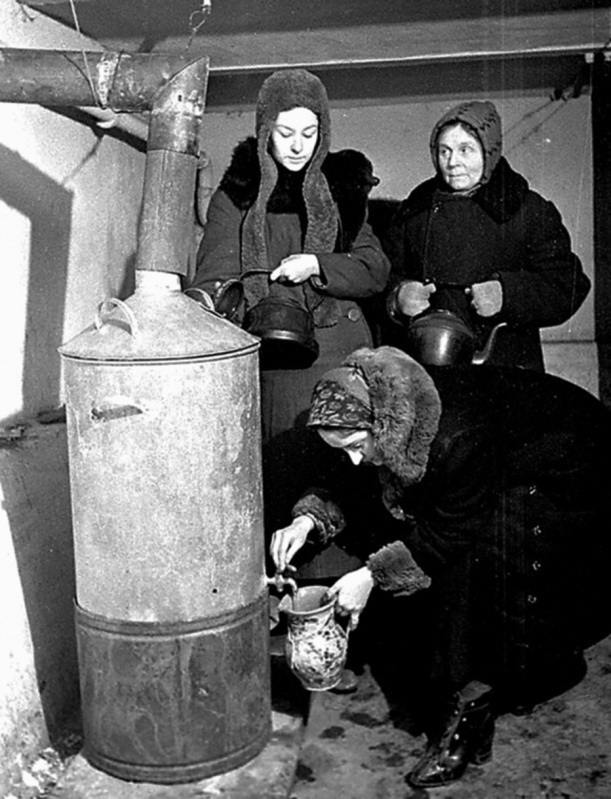 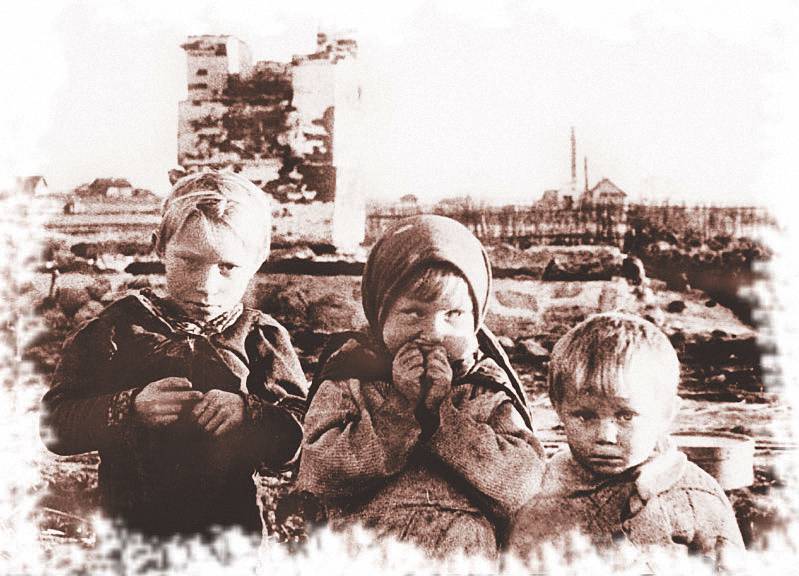 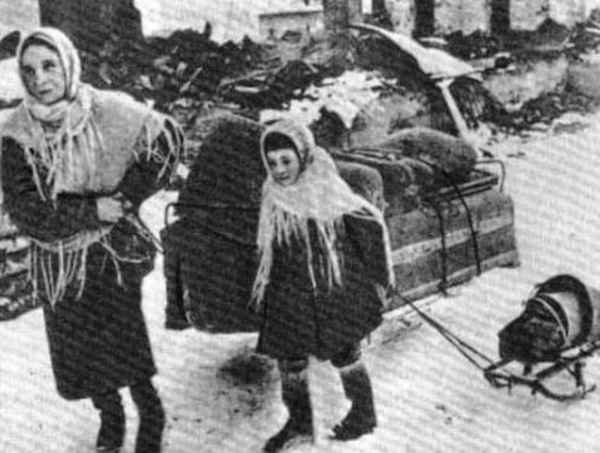 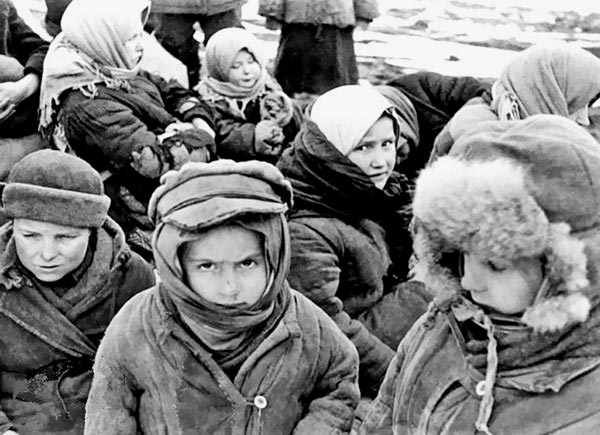 Дневник Тани Савичевой
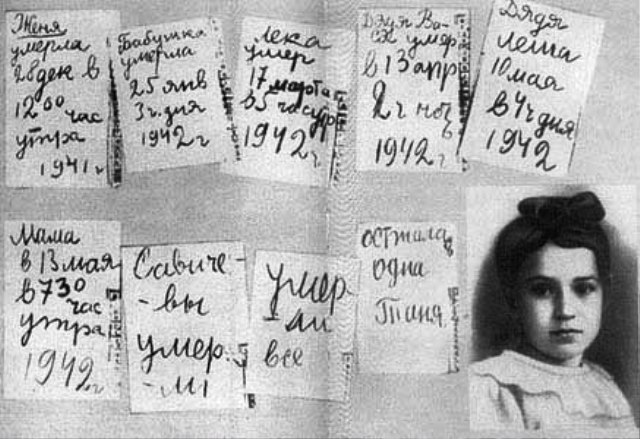 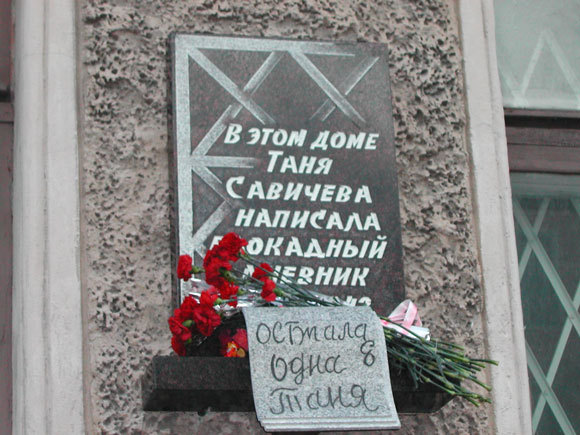 Дневник Тани Савичевой
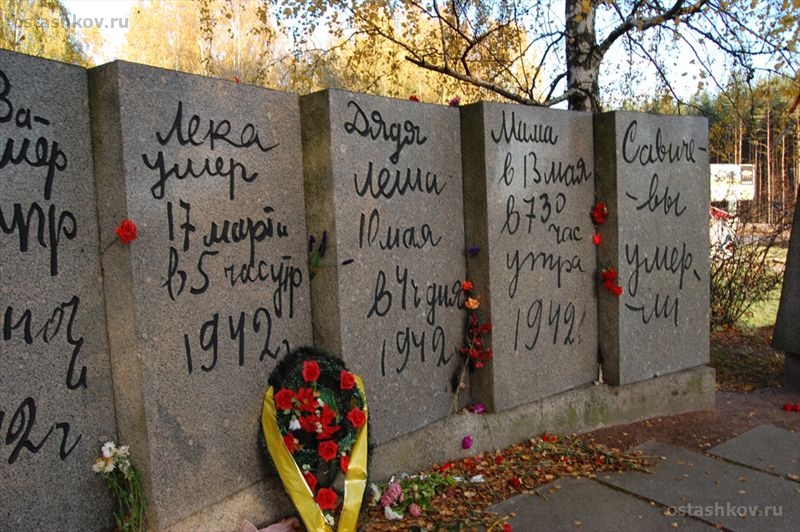 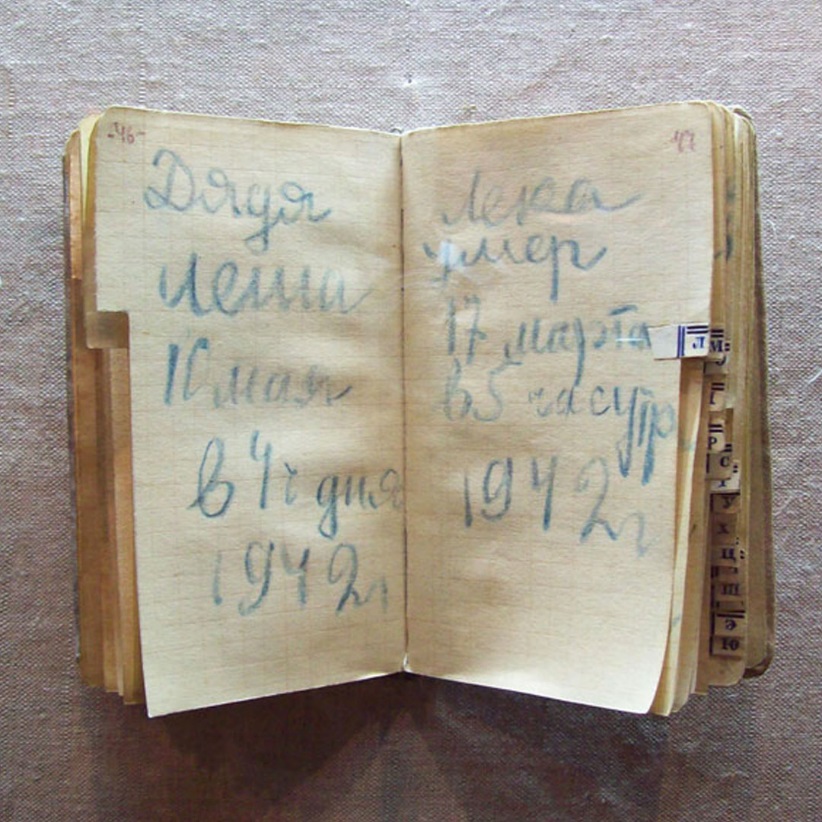 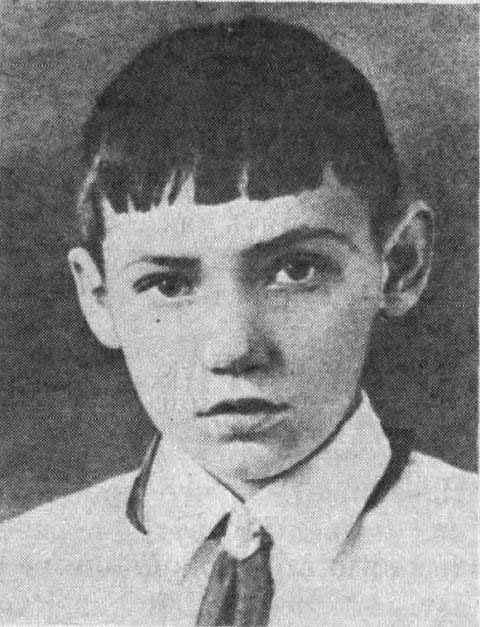 Юра Рябинкин
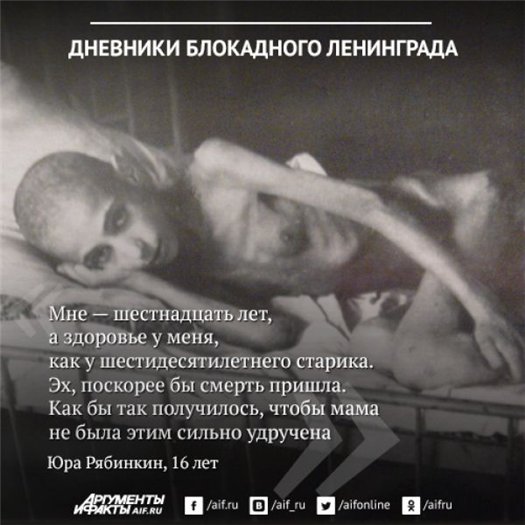 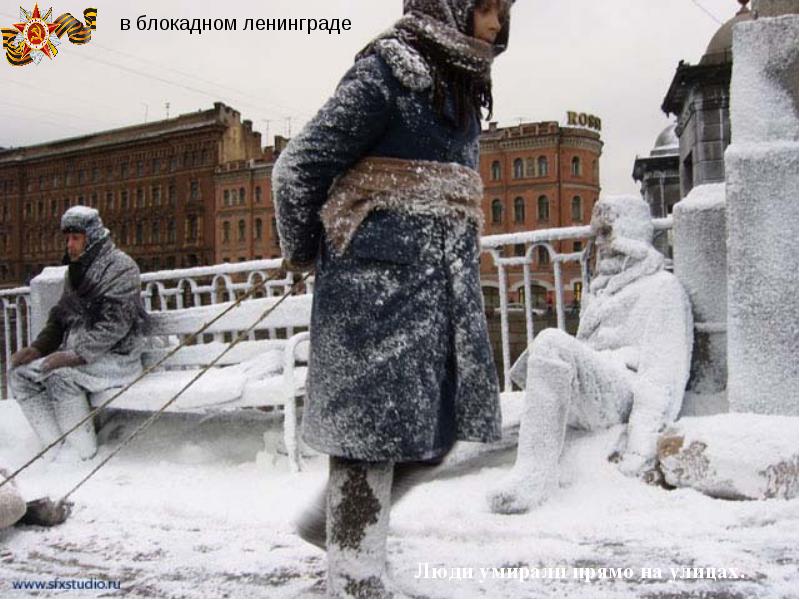 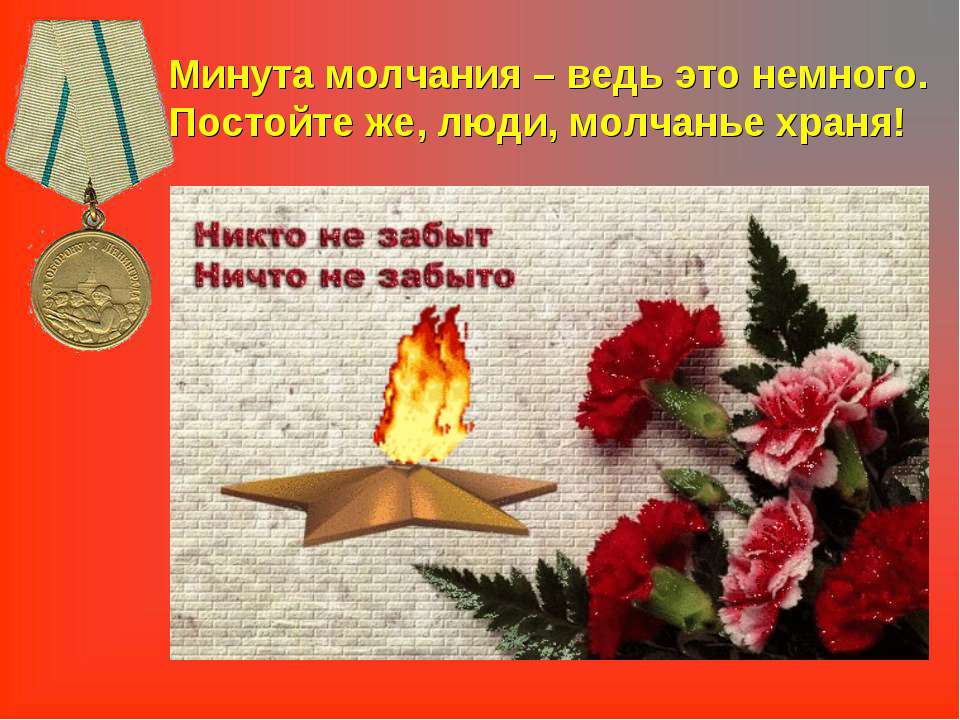 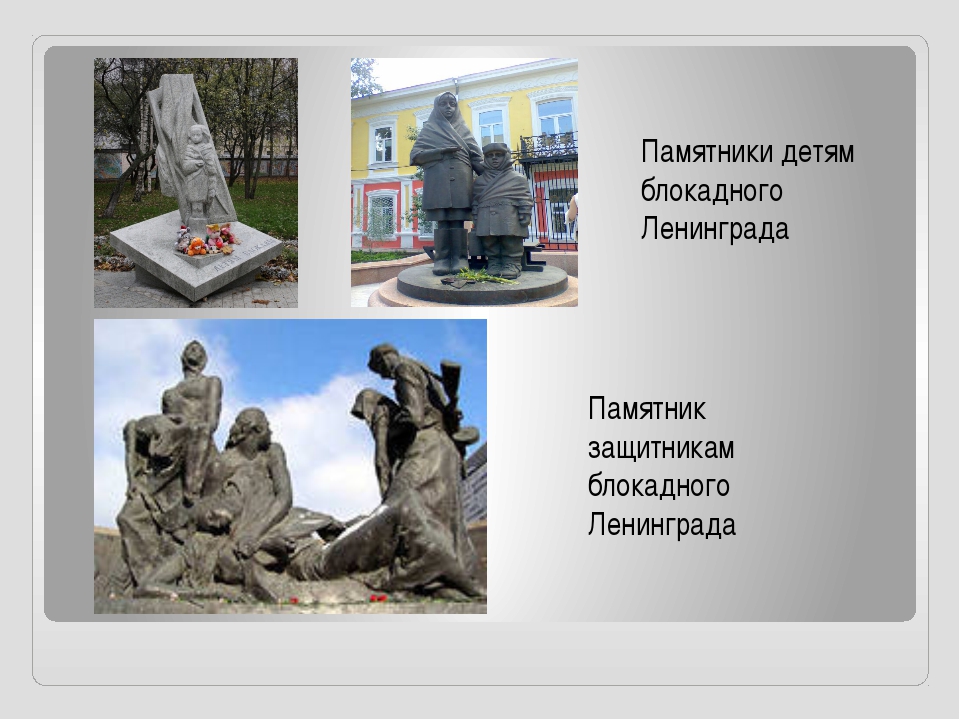 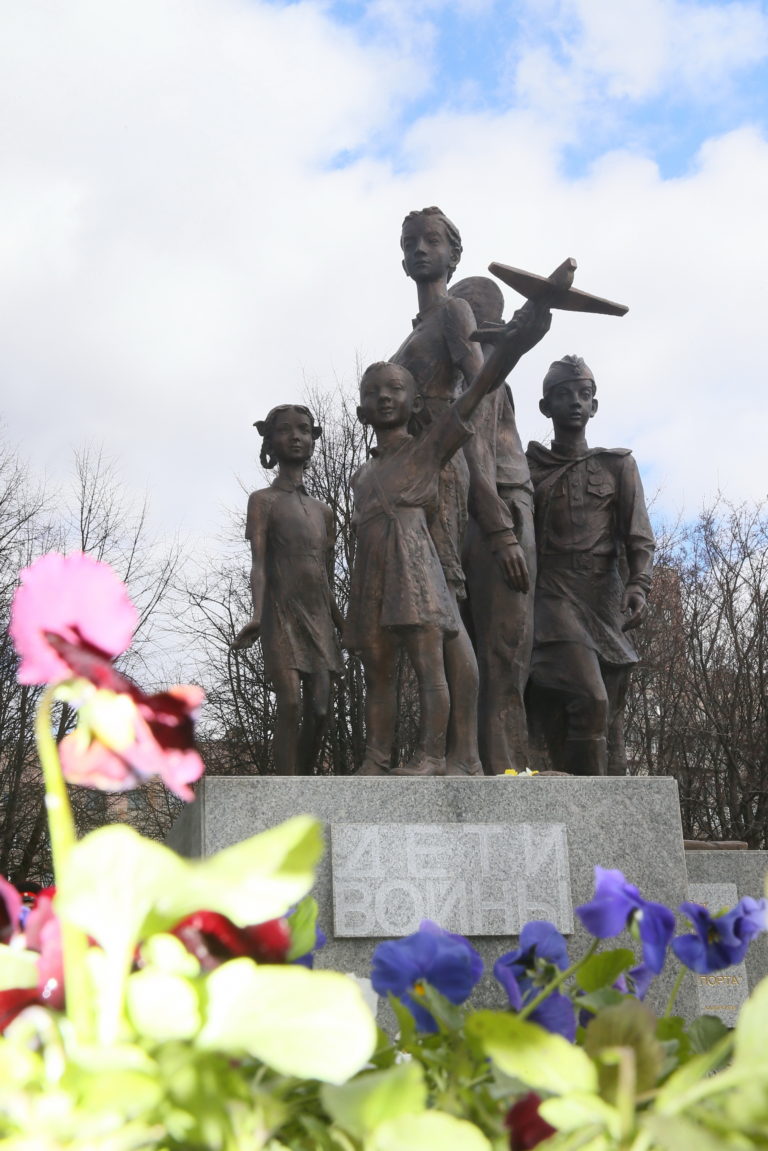 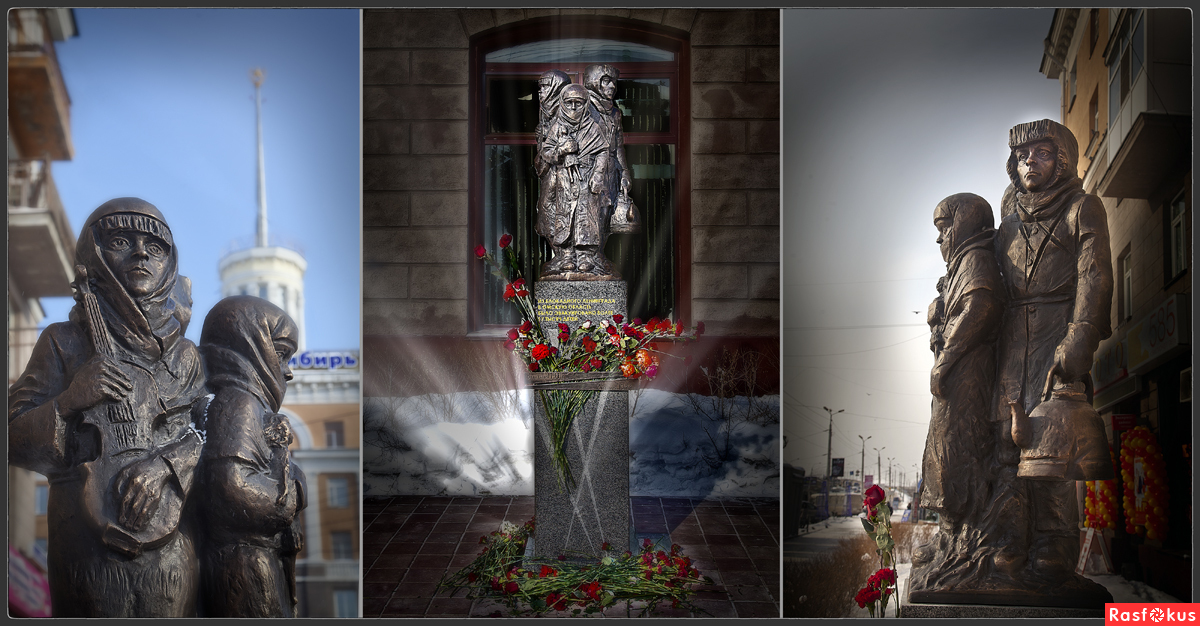 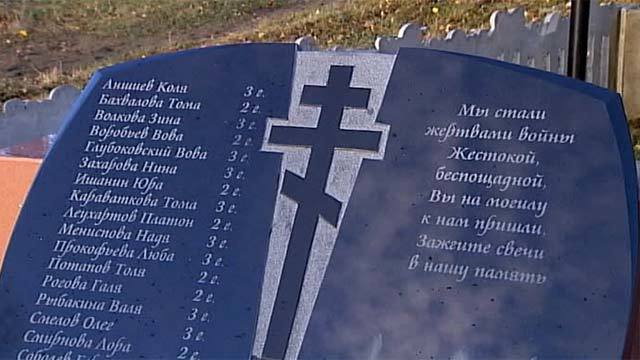 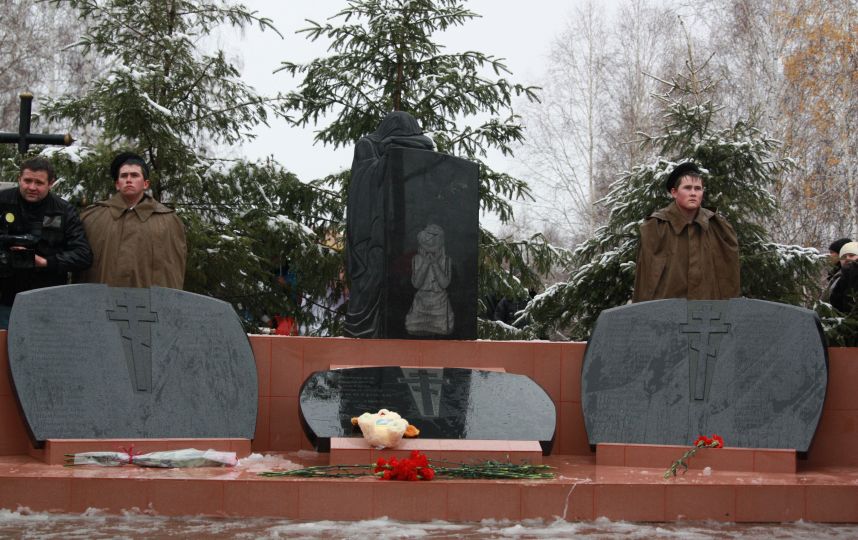 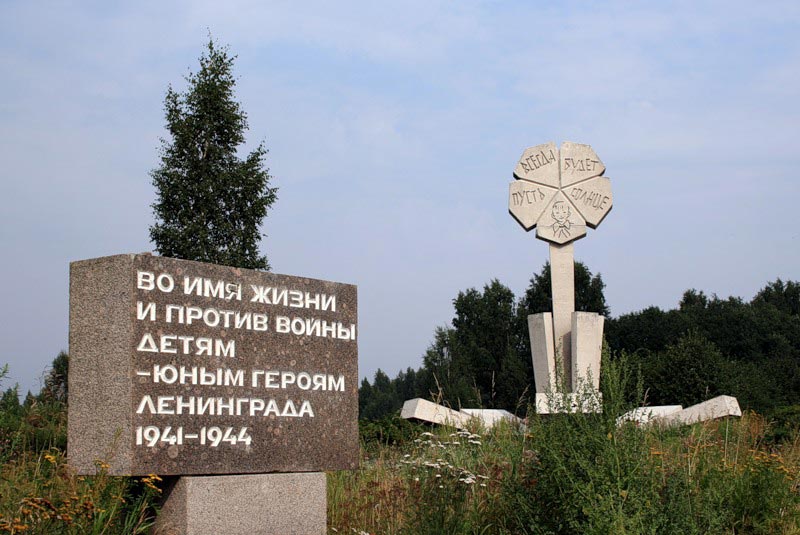 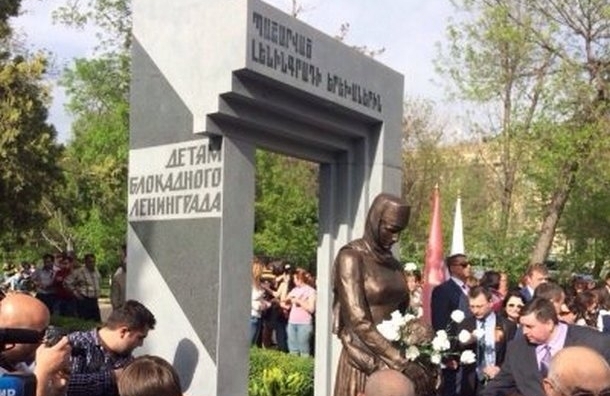 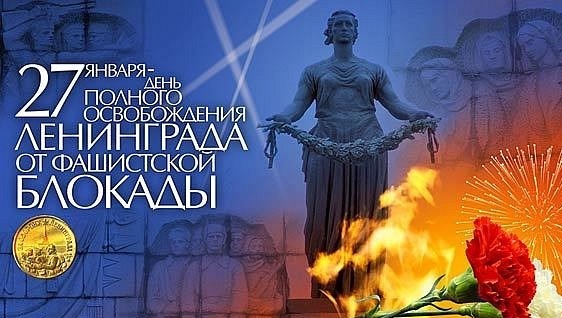 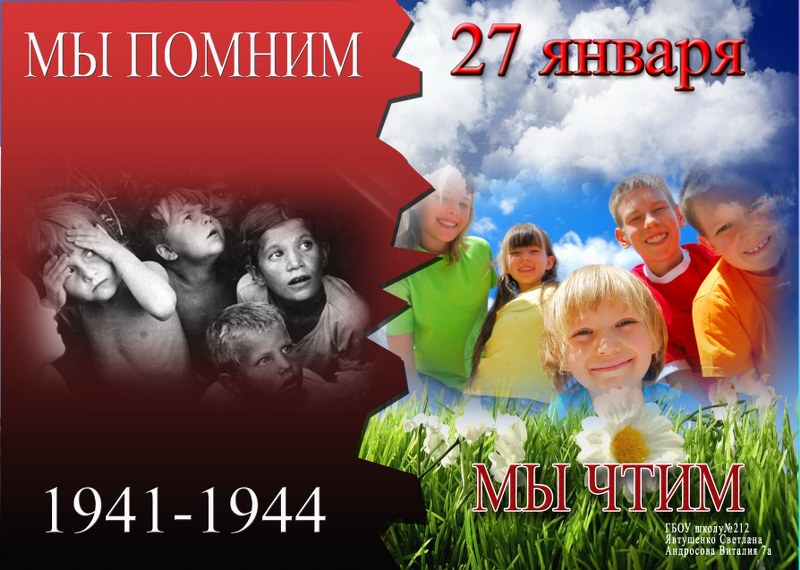 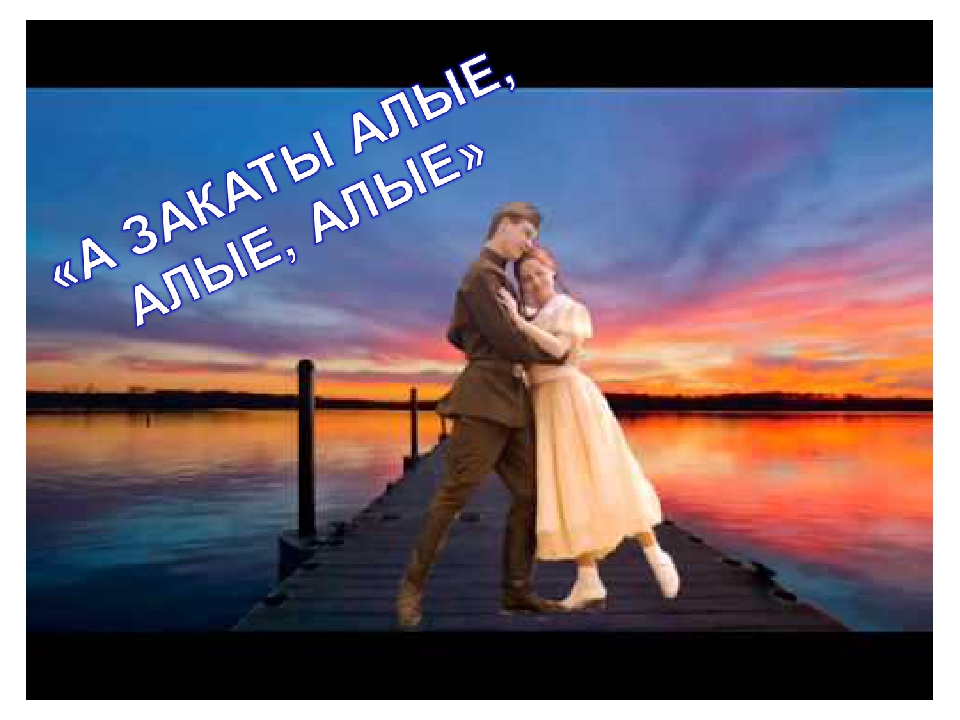